Consultative  Meeting  -  OIC  Summit  on  Food, Agriculture, and Water Sector, 
1-2  December,  2014  at  COMSTECH,  Islamabad
Land Use, Food Security, Biotechnology 
in OIC Countries
Dr. Münir Öztürk (M.Sc., Ph.D., D.Sc.),Fellow of the Islamic World Academy of Sciences,
Professor (Emer.) of Ecology & Environmental Sciences,Botany Department and Founder Director Centre for Environmental Sudies, Ege University, Bornova- Izmir, Turkey;

Consultant Fellow  Faculty  of Forestry, Universiti, Putra Malaysia,  Selangor- Malysia;
Distinguished Visiting Scientist, ICCBS, Karachi University, Pakistan
Global  Trends
1-Increase  in  world  population.   2-Decrease  in  acreage. 

 3-Extreme  weather  conditions.      4-Climate   change.                           

5-Decrease  in  the fresh  water supplies.

6-Increase  in  Desertification.

7-Decrease of fossile fuels (natural resources).

8-Ageing  Society.

9-Change of  dietary  habits.
Challenges  to  Land Use  &  Food  Security  
by 2050
Increases (to 9.1 billion)
Population
Food Production
Increases (by 50%)
Land area for agriculture
Decreases (0.25 ha/person)
Decreases (Water scarcity in 75% population)
Water
Availability
Increases (to meet the food demand)
Crop 
Intensification
Soil & water salinization
Increases
Economic  Losses  due   to  Overuse  of   Lands

Global  agricultural  productivity  losses
                                    (Estimated for 1 mill. ha of  degraded soils).
Irrigated  agriculture	             11.4 bill. $ / year
Non-irrigated  agriculture	   1.2 bill. $ / year
Drought- Famine - Migration
These  pose: environmental,  human,  food, 
                      health,  livelihood, 
            social- national-international security challenges,
                     vulnerabilities & risks.
THEREFORE:
Greatest  concern  of  the  OIC  countries  is  the appropriate management of our land resources and  how  can we  feed  the  next generations  in  a  manner  that  respects  our  ﬁnite  natural  resources. 

Additional  pressure  will  be  placed  on how  we  can utilize  the  natural  resources  required  for  food  production more  efﬁciently  and how can we  employ these in a sustainable  manner. 
 
GREATEST  need  is  to  start   planning   now  for managing  these  resources  in a sustainable way for the year  2050  and  beyond.
During  the  last 9000  years  we have primarily relied on intensive  land use  for agricultural activities to increase  our   food  production.

Increased   incorporation of  arable  land  for  food  production  continues  in  OIC countries even  today.
Projections  of  increase as  well  as decrease of arable land for food  production by  FAO  for   2012  show:
 
-there  will  be  an  increase  in  the
  land for producing  food  in  
  OIC countries due  to growing
  economies  as  the variety  of  foods
  consumed  will  increase.
FOOD   SECURITY 
Food  Security (WHO,1996) means-when  all  people  at  all  times  have  access  to  sufﬁcient, safe, nutritious food  to  maintain  a healthy and active  life. 

Food  Security  (USDA, 2013) means  the  households  that  have  consistent,  dependable  access to  enough  food  for  active, healthy  living. 

How to Feed the World in 2050 (FAO Report):
THREE  drivers  affecting  the food  security are;

demographic  outburst, increase in urbanization, and  increase  in  income.
BUT: Overuse of our lands not a sustainable  way  as  land is a ﬁnite resource.

A must  that OIC  countries should increase food production on  the degraded  lands  lying   waste.
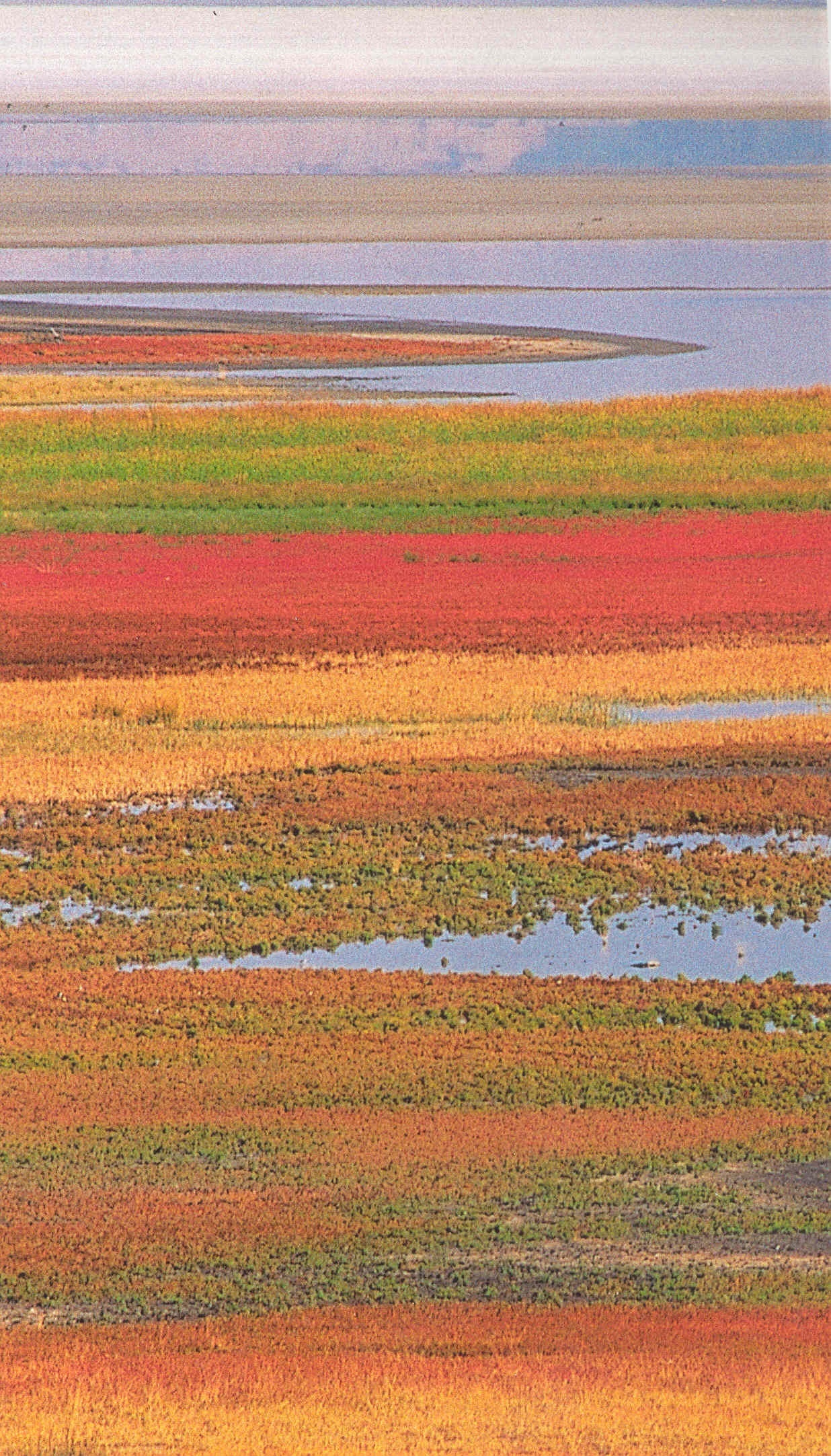 Beneath  many of  deserts  are  reserves of  saline 
                                                                                waters. 

Major occurrences of saline waters in OIC Countries:
    Arabian  desert  of  the  Middle  East, 
    Sahara  Desert  in  North  Africa, 
    Kalahari  Desert  in  Southern  Africa.
“HALOPHYTES” -A  Solution  to  the  Problem! 


A  great  potential  for  consumption 
   as well as  amelioration  of  
                                        degraded lands. 

Natural habitats of this plant diversity 
   1-coasts, 
   2-coastal lagoons, 
   3-salt flats, 
   4-sea cliffs, 
   5-estuaries, 
   6-saline inland lake shores.
Areas  with  high  ground   water  salinity can  be  used  for  halophytic  forage  crop production.
 
A  library  of  germplasm  for  the discovery of  new  uses  &  development of new crops  for  future  use.

There  are  more  than  1500  species  of vascular  salt-tolerant  plants  distributed in  over  500  genera with  a  great  economic  potential  reported.
HALOPHYTES:
→ can  contribute  to  food  security.
 
→will  help  to  cover  the  basic  needs  of  people  in OIC countries.

→ can  help  to  decelerate (reverse?)  the extension  of  deserts and  reclamate  degraded  lands.

→ reduce the greenhouse effect.
Biotechnology
Revolutionizing   all  fields  of  our  life.

Globally  recognized  as:

-a  rapidly  emerging  complex,  
-far  reaching  new  technology, 
-an interdisciplinary branch of science,
     encompassing  a  wide range of subjects.
6
11
Little attention paid towards biotech due to lack of funds and expertise.
Recent  discoveries  & technical  innovations  in  BT  depict:
Convergence  of  advances  in:
genomics,  
proteomics, 
bioinformatics  and 
information  technologies 
are  driving  the  emergence  of  a  new  bio-economy. 

Use of  this  technology is  providing remarkable success in increasing crop productivity, improving crop quality for overcoming   food  shortage.
BUT  IN   OIC   COUNTRIES;

No investors specialized in biotechnology & private  funding  is  still  rare. 

Level of awareness  about possible potential returns from  the  industry  among  investors  is low. 

Few  links  exist  between  academia  and  industry.
Future impacts of BT  in crop production will be  in  the  areas  of:

1.Developing new hybrid crops based on genetic male-sterility.

2.Exploiting transgenic apomixes to fix hybrid vigour  in  inbred  crops.

3.Increasing resistance to insect pests, diseases, and  abiotic  stress  factors.
4.Improving effectiveness  of  bio-control agents.

5.Enhancing nutritional value of  crops  &  post-harvest  quality.

6.Increasing efficiency of soil phosphorus and essential micronutrient uptake and their translocation  in  plants.
7.Increasing the nitrogen fixation capacity of legumes. 

8.Signalling & regulation of Nitrogen metabolism,  engineering plants with other gene systems  in this  direction.


9.Understanding the nature of gene action and metabolic  pathways.

10.Increasing  photosynthetic  activity, sugar  and
     starch  production (Harvesting the SUN).
11. Genomic   Approach   for   Crop Improvement.

12. Proteomics  &  Crop  Improvement.

13. Nanobiotechnology  &  Crop  Improvement.

OIC  countries  should  organize  their  future  research  in  this  direction  to  avoid  dependancy  on  others.
1-All  OIC  countries  possess  huge  areas  of
   unused marginal  land.

2-Reasons  are:  
    -lack  of  technical  staff,
    -fragmented  lands, 
    -lack  of  coordination,  policies  and
      legislation at  the  government  level. 

3-Decrease in food supplies & high prices will prove
   detrimental for these countries, making them
   critically  vulnerable  to  any  disruption  and may
   produce  devastating  effects  on  their  economies.
4-Money spent on the imports of food stuffs will be higher than their debt relief and more than that spent on overcoming health and poverty problems, leading to a serious set back in the poverty reduction and economic development  efforts.
5-Water scarcity is and will be a major constraint in agricultural production, unless alternative crops like  halophytes  are used.

6-An increase in the degraded lands will affect food security for the poor negatively, since food prices are likely going to rise.
7-Sustainable  land  strategies  must  be
    created  that  are compatible  with  the
    climatic,  environmental   and 
    socio-economic conditions  prevailing  
    in  each  country. 

8-Links  between  water,  energy  and
    poverty  should  beconsidered  together
    taking  into  account  not  onlytechnical
    and  market  issues  but  also  the  social
    and  institutional  aspects.
9-Strong  partnerships  between
      farmer- public- private entities,
      supportive government policies,
      significant start- up investment, 
      and 
     a strong research as well as
     development orientation to the 
      joint program   is required.
10-Active participation of farmers through their producer organizations is the best  guarantee that the use of degraded lands will  contribute  to  the  food  security

11-Need for political and legal stability at all
     levels, together with 
     an  involvement of all stakeholders,
     legislative framework,
     feedstock  selection, 
     availability, price, marketing strategy, 
     quality control, and plant site selection.
12-The Universities, Government bodies and Private Sector in the OIC countries should join hands in the successful implimentation of programmes for growing crops on degraded lands and attempts made for capacity building as well as transfer of technology among the countries. 

13-Training courses and workshops  should be organised under  the  umbrella  of  “COMSTECH” on regional  basis to update and exchange information as well as know-how among  the  OIC countries.
OIC countries: Many  Research  Organisations  Existing
1-International Centre  for Biosaline Agricultural, Dubai, UAE
    (ICBA).
2-UNESCO  Chair Halophyte  Utilization-Karachi University, 
   Pakistan. 
3-Agricultural  Faculties  and  Research  Institutes  in  Egypt ,
   Morrocco, Pakistan, Saudi Arabia, Tunisia, Turkey and Uzbekistan.
4-International  Centres  for  Arid  Lands  & Desertification- 
    Konya (Turkey), Samarqand (Uzbekistan) and Egypt. 
6-Bitechnology Research Centres in  Pakistan, Turkey & Tunisia.
                             Many  young  talented  workers  present.
                              COORDINATION ? How Much?
14-Research and development are paramount for future, based on short-term improvement of existing feedstock and technologies.

15-IDB can support major collaborative “Pilot Projects” on socio-economic and environmental impacts of  growing crop on  degraded  lands.
37
Another aspect in this connection is:

Food Safety Testing Market (Pathogens, GMO’s, Toxins, Pesticides).

Will  be 14,030.2  Million $ By 2018 – 
New Report by Markets and Markets (March, 2014)

Global food safety testing market: 
2012 - 09,262.3  million $.
2018 -14,030.2   million  $.
NEED  FOR   CONVERGENCE:
We  the  OIC  citizens  should  change  into a  community  to  serve the caloric needs of inhabitants.

We  must  change  into  a community to  grow  the  food  that  we  need for  population.

We  must  become a  community so  as  to  insure  that  our  future generations have food to eat in this era  and  beyond.
A widespread education for the public & special - technical education for the farmers is needed for the protection of our soils.
1-Ozturk,M., Waisel,Y.,Khan, M.A., Gork,G. (Eds.) 2006. Biosaline Agriculture and Salinity Tolerance in Plants. Birkhauser Verlag (Springer Science), Basel.

2-Chedlly, A., Ozturk,M., Ashraf,M.,Grignon,C., (Eds.) 2008. Biosaline Agriculture and High Salinity  Tolerance. Birkhauser Verlag (Springer Science), Basel.

3-Ashraf, M.; Ozturk, M.; Athar, H.R. (Eds.) 2009. Salinity and Water Stress: Improving Crop
        Efficiency, Series: Tasks for Vegetation Science , Vol. 44 , Springer Verlag.

4-Ozturk,M.  2010. Sabkha Ecosystems III, Africa & Southern Europe.Tasks for Vegetation 
         Science, Springer Verlag.

5-Ozturk,M.Mermut,A.,Celik,A. 2010. Land Degradation, Urbanisation, Land Use & Environment, NAM S. & T. (Delhi-India).

6-Ashraf, M., Ozturk, M., Ahmad,M.S.A.,Aksoy,A.  (Eds.) 2012. Crop Production for Agricultural Improvement. Productivity:Springer Verlag.

7-Hakeem,K.R., Parvaiz, A.,Ozturk,M. (Eds.) 2013. Crop Improvement-New Approaches and
       Modern Techniques. Springer Verlag, XXVII.

8-Khan, M.Ajmal, Boer, B., Ozturk,M., Al Abdessalaam, T., Clüsener-Godt, M., Gul,B. (Eds.) 2014. Sabkha Ecosystems: Volume IV: Cash Crop Halophyte and Biodiversity Conservation Tasks for Vegetation Science: 47, Springer Verlag.
9-Hakeem,K.R., Sabir,M., Ozturk,M., Mermut,A. 2014. Soil Remediation and Plants-Prospects and Challenges. Elsevier.
1-Ozturk, M.A., 1995. Recovery and rehabilitation of  mediterranean type ecosystem- A case study from Turkish maquis. In: Evaluating   and Monitoring   the   Health of Large-Scale Ecosystems, NATO-ARW(Eds.D.Rapport,C.L. Gaudet, P.Calow), Springer- Verlag.

2-Ozturk, M.,1999. Urban Ecology and Land Degradation. In: Perspectives in Ecology (Editor:Almo Farina). Backhuys Publishers, Leiden, NL. 

3-Ozturk, M., Alyanak,I.,Uysal,I., Guvensen,A., Sakcali, S.2004. Multipurpose Plant Systems for Renovation of Wastewaters. Salinity Mitigation for Efficient Water Resources Management Proc.11, (Eds. M.Latif & S. Mahmood) CEWRE Publ.194, Lahore-Pakistan.

4-Ozturk,M., Gucel,S., Sakcali,S., Gork,C., Yarci,C., Gork,G.2008. An overview of plant diversity and land degradation interactions in the eastern Mediterranean. Chapter 15, In: Natural  Environment and Culture in the Medit. Region (Eds.Efe et al.),Cambridge Scholars Publ.,UK.

5-Hakeem,K.R.,Ozturk,M., Memon,A.R.2012. Biotechnology as an Aid for Crop Improvement to Overcome Food Shortage. In. Crop Production for Agricultural Improvement (eds. Ashraf et al.) Springer Verlag.

6-Ozturk,M., Gucel,S.,Sakcali, S.,Baslar, S. 2013. Nitrate and Edible Plants in the Mediterranean Region of Turkey: An Overview.In: Nitrate in Leafy Vegetables-Toxicity and Safety Measures (eds. Umar,S. et al.), pp: 17-51. I.K. Intern. Publ.House Pvt. Ltd.New Delhi-Bangalore (India).

7-Ozturk,M., Altay,V., Gucel,S. 2014. Halophyte Plant Diversity in the East Mediterranean-Their Medicinal and other Economical Values. In: Sabkha Ecosystems Vol IV Cash Crop Halophytes Biodiversity & Conservation (Eds. Khan,A,M., Boer, B., Ozturk,M., Al-Abdessalaam, T. Z., Clüsener-Godt) Tasks for Vegetation Science Series, Springer Verlag.
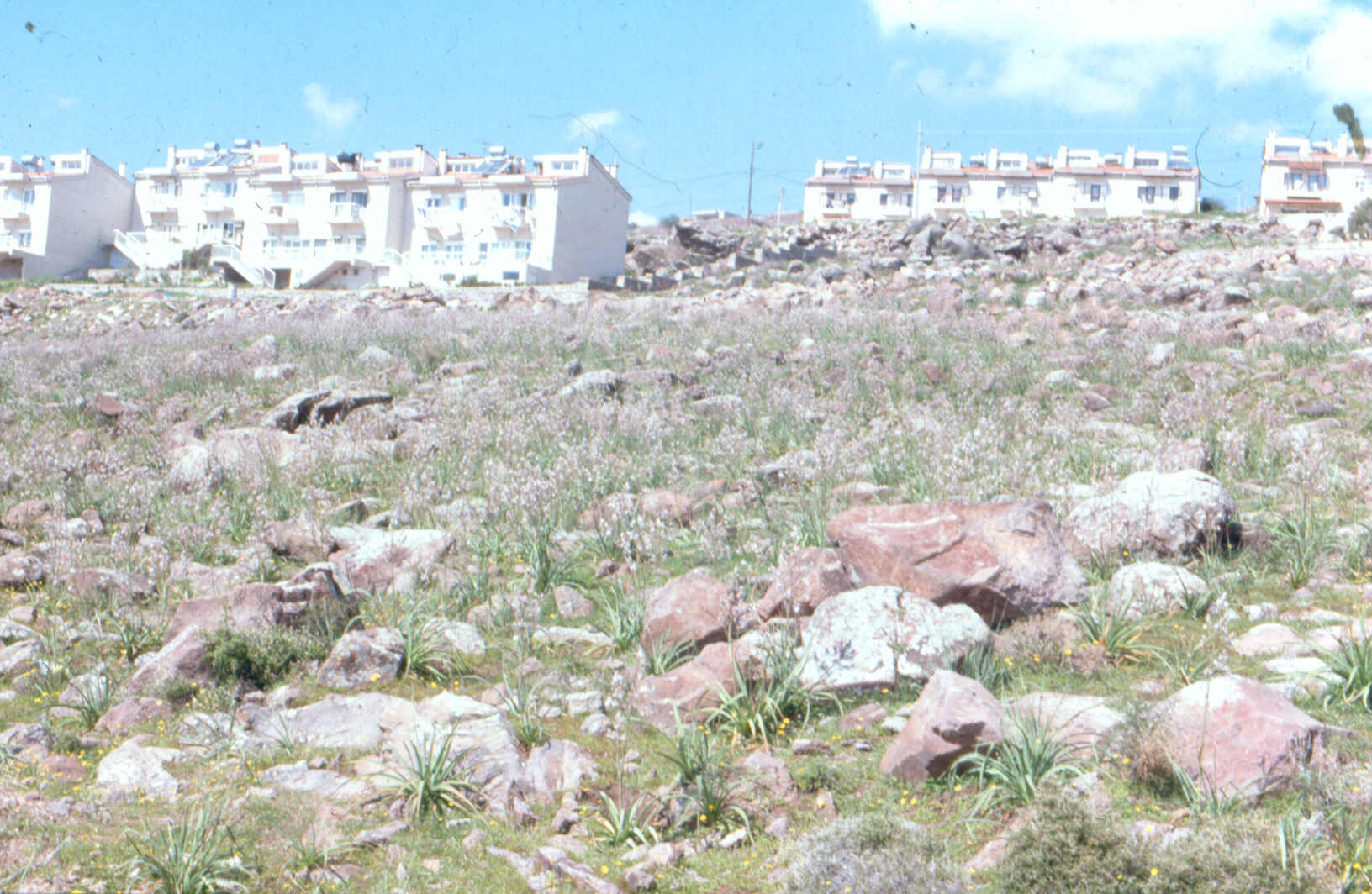 THANKS   FOR   YOUR  
     KIND    ATTENTION
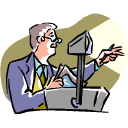